Getting to Know Your Calculator
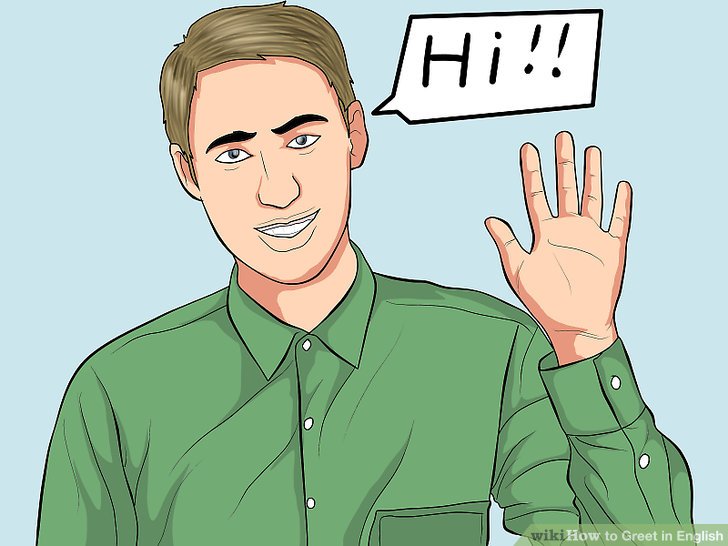 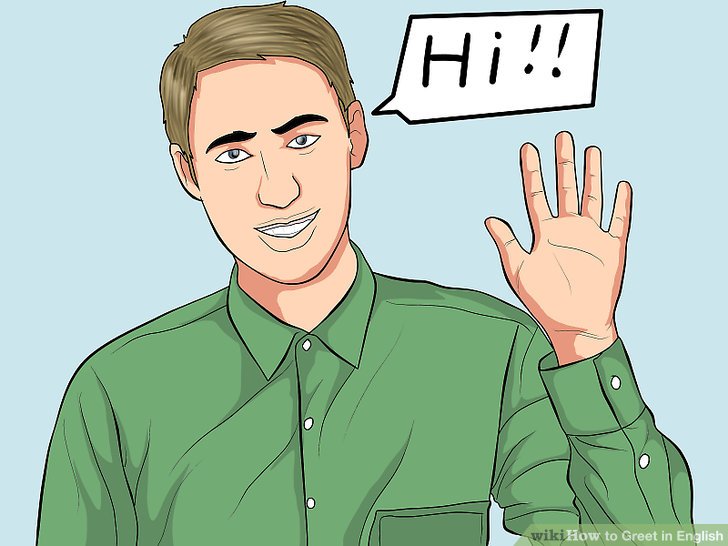 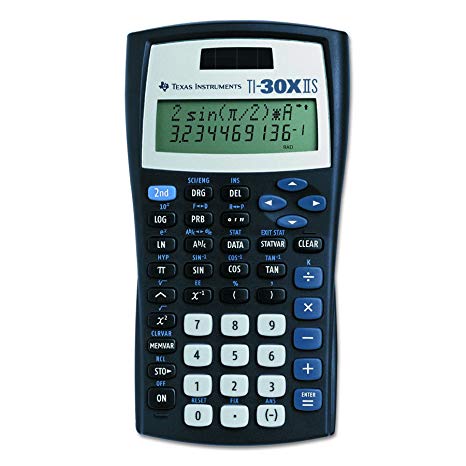 Hello!
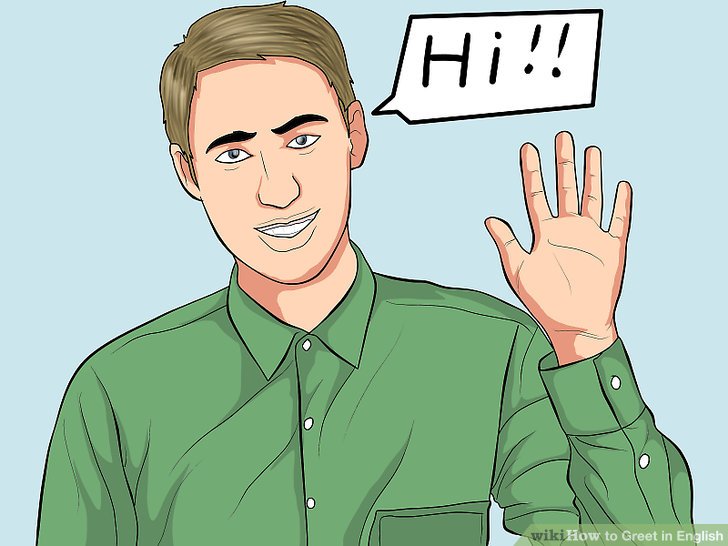 (If you have a calculator in your locker, go get it.)
On/Off
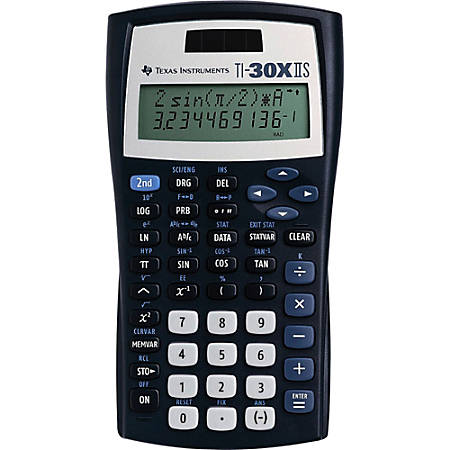 Parenthesis
Ans
Negative Numbers
-9.72
-3.78 – 5.94


13.782 – (-21.983)
35.765
Fractions
1.5555555556
2/3 + 8/9


-14/5 + (-7/8)
-2.675
Fractions (Answers as Fractions)
1 5/9
1.5555555556
2/3 + 8/9


-14/5 + (-7/8)
-2 27/40
-2.675
Fractions <->Decimals
99/200
0.45 + 0.045				


-4.567 + 6.789
2 111/500
Exponents
0.7569
0.872

-1.742 

2.34

(-1.98)7
-3.0276
27.9841
-119.3043645
Exponents
Round to the nearest hundredth if necessary.
0.76
0.7569
0.872

-1.742 

2.34

(-1.98)7
-3.03
-3.0276
27.98
27.9841
-119.3043645
-119.3
Solving Equations
Round to the nearest hundredth if necessary.
-7x + 9 = 82



2x – 13 + 21x = 54
x = -10.43
x = 2.91
Solving Equations
Round to the nearest hundredth if necessary.
-3(2x + 5) = 24



9 – 4(3x – 1) = 48
x = -6.5
x = -2.92